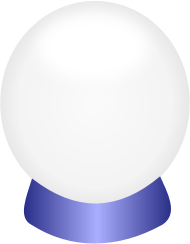 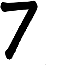 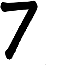 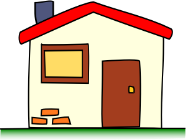 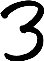 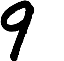 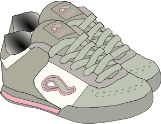 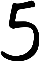 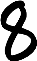 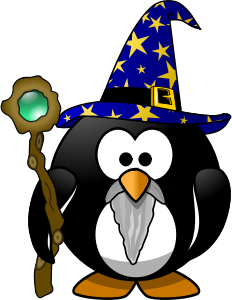 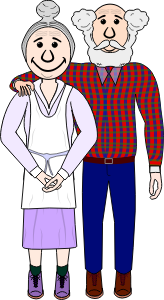 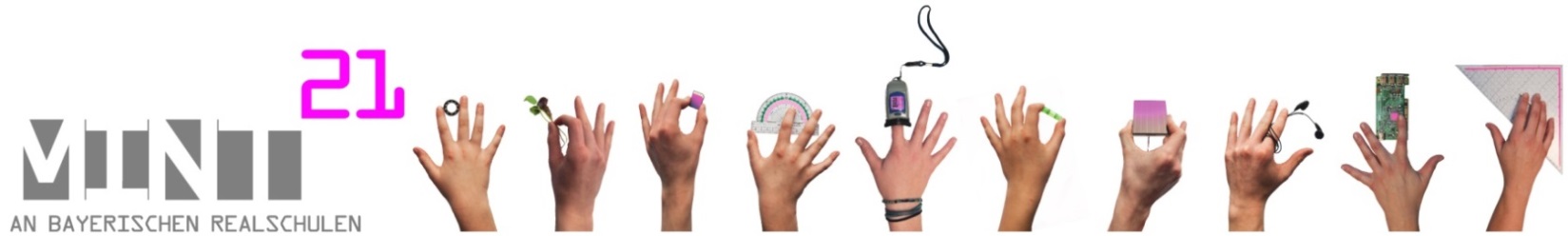 Zahlen wahrsehen für Fortgeschrittene
Los geht‘s!
„Denke dir eine zweistellige Zahl, z. B. …
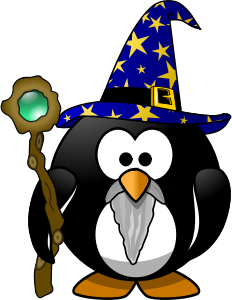 1
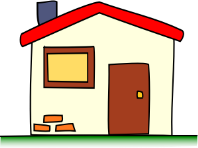 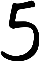 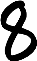 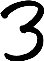 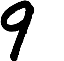 … deine Schuhgröße oder
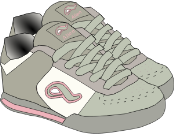 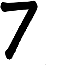 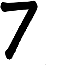 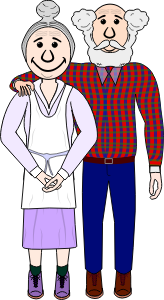 … deine Hausnummer oder
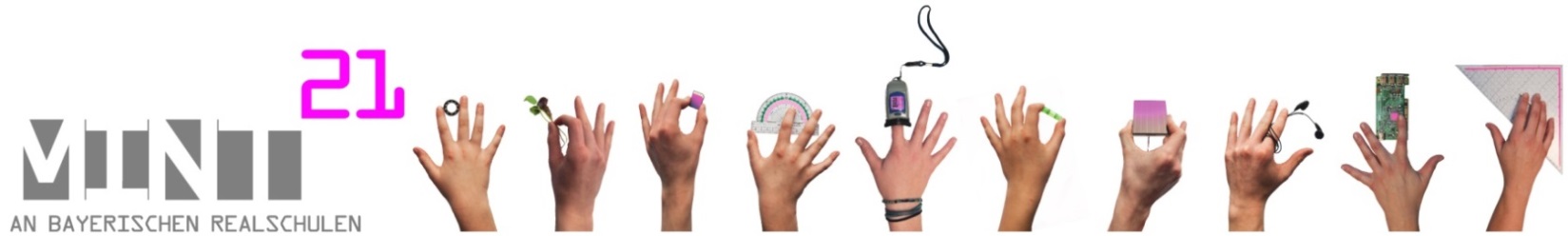 … das Alter deines Opas oder deiner Oma.
„Multipliziere deine Zahl mit dem Vorgänger und dem Nachfolger und addiere zum Produkt deine gedachte Zahl dazu!“
2
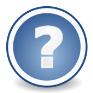 

Beispiel:
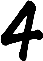 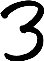 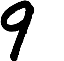 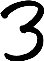 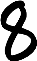 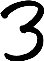 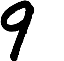 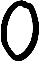 Die Entschlüsselung (Teil 1)
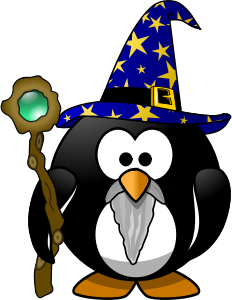 „Der mathematische Hintergrund!“
x
Gedachte Zahl:
Vorgänger:
x - 1
x + 1
Nachfolger:
Rechnung:
(x – 1)
 x 
(x + 1)
+ x
=
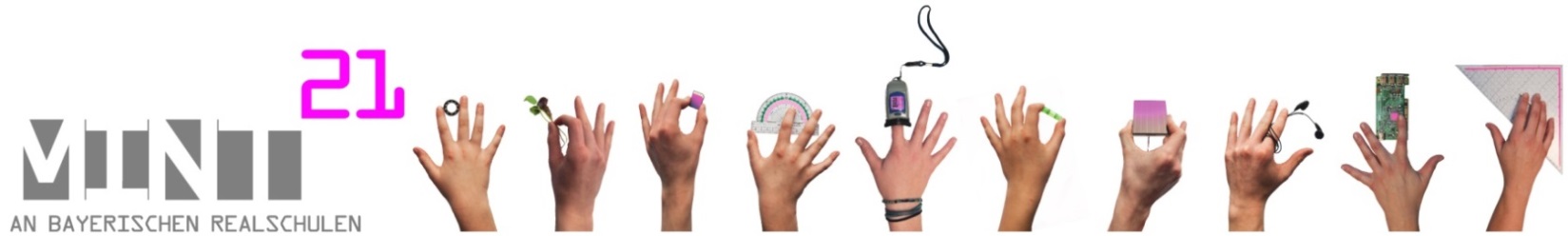 (x – 1)
 (x + 1) 
x
+ x
=
(x2 – 1)
+ x
=
 x
x3 – x
+ x
=
x3
Die Entschlüsselung (Teil 2)
1000
103 =
„So kannst du die Zehnerziffer bestimmen!“
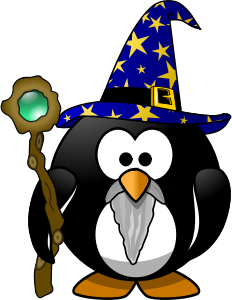 8000
203 =
z.B.: 39304 = 3_3
27000
303 =
64000
403 =
z.B.: 474552 = 7_3
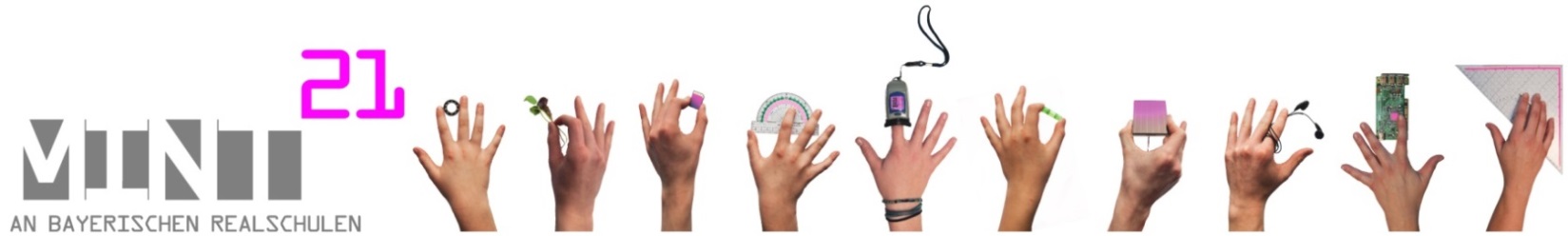 125000
503 =
216000
603 =
343000
703 =
512000
803 =
729000
903 =
1000000
1003 =
Die Entschlüsselung (Teil 3)
„So kannst du die Einerziffer bestimmen!“
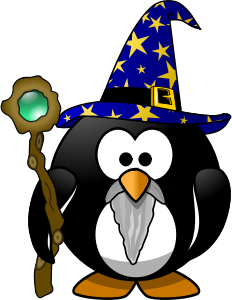 1
13 =
8
23 =
z.B.: 39304 = 343
27
33 =
64
43 =
z.B.: 474552 = 783
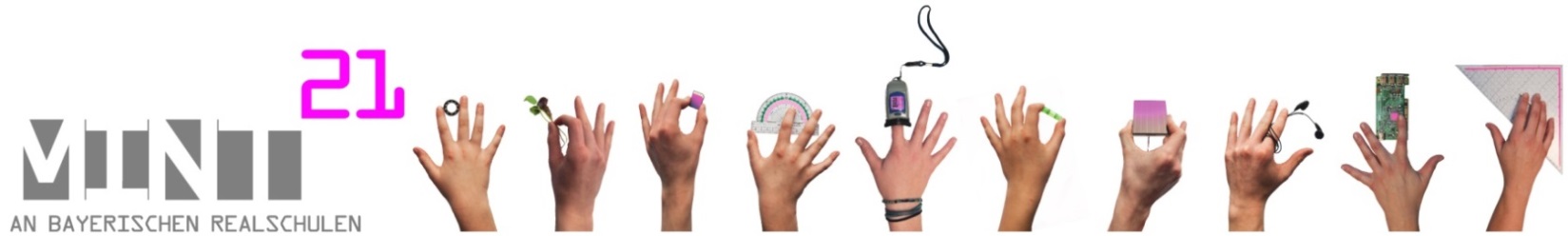 125
53 =
216
63 =
343
73 =
512
83 =
729
93 =
1000
103 =
Darum funktioniert‘s!
„Die Mathematik entlarvt die Zauberei!“
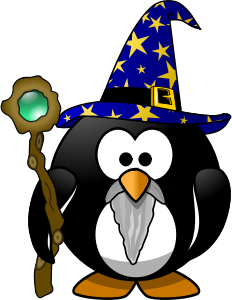 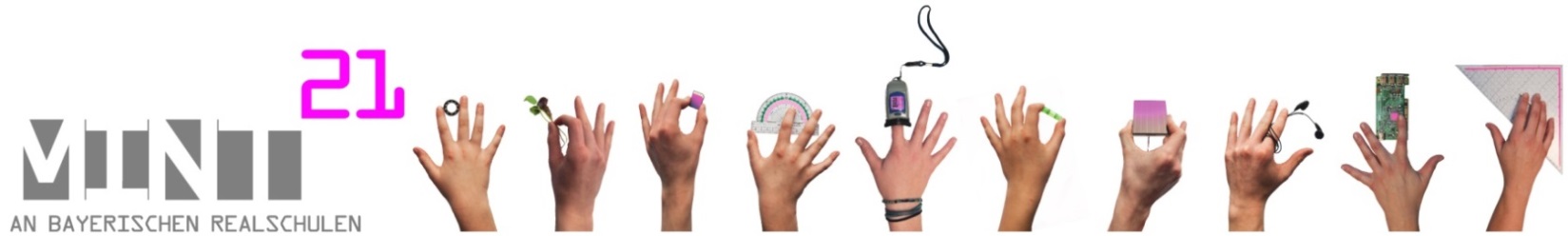 Kein (ganzzahliges) Vielfaches von 10:
Vielfache von 10:
	Beeinflussen die letzte Ziffer nicht!
	Die letzte Ziffer von e³ entspricht der letzten Ziffer der gesuchten Zahl!